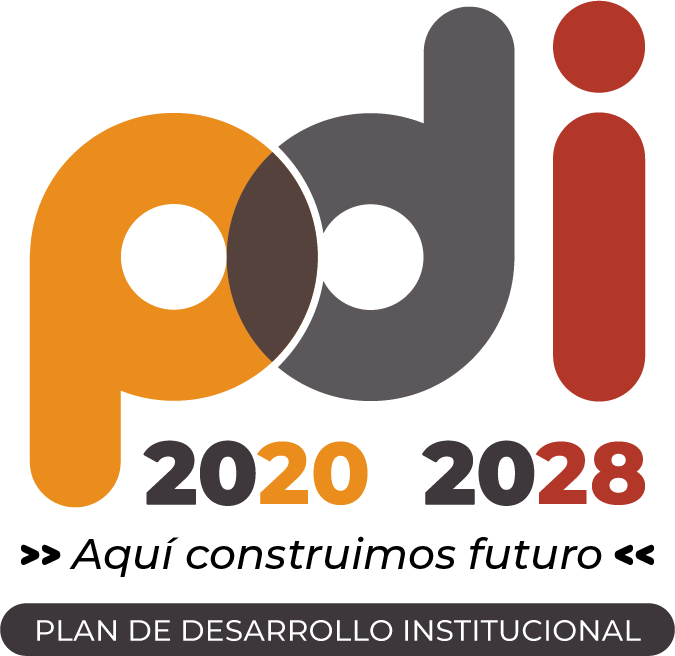 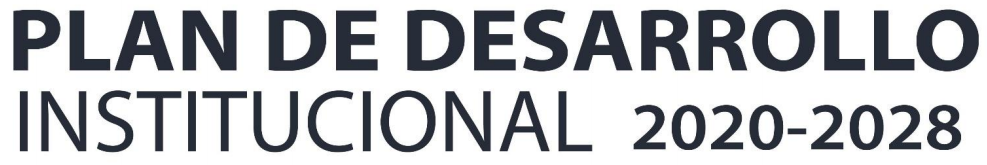 Proyecto
Implementación de la política de bienestar institucional
41
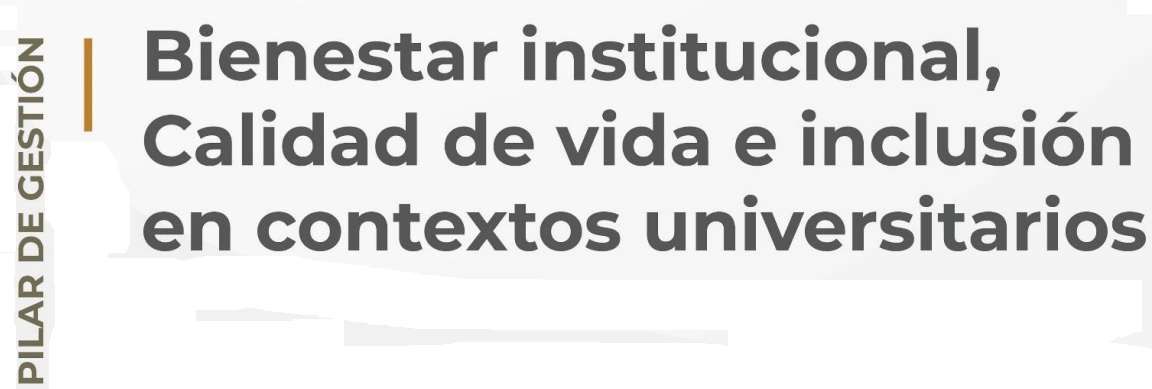 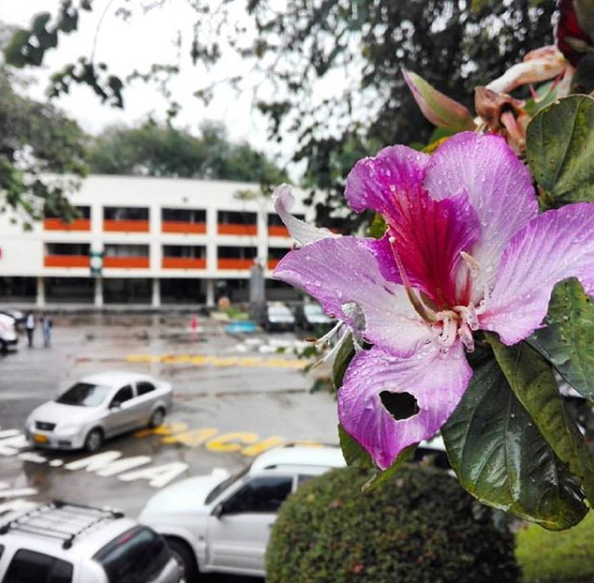 Información general del proyecto
41. Implementación de la política de bienestar institucional
Identificación del problema, necesidad u oportunidad
En la Política de Bienestar Institucional es necesario contar con un sistema seguimiento que permita realizar monitoreo a los indicadores, medición de impactos e implementar acciones de mejora que garanticen la efectividad de la implementación, puesto que se han identificado avances, pero con requerimientos de análisis de la información de las acciones que aportan al Bienestar y se desconoce a profundad algunos procesos por parte de la comunidad.
41. Implementación de la política de bienestar institucional
Identificación del problema, necesidad u oportunidad
41. Implementación de la política de bienestar institucional
Descripción del proyecto
La política de Bienestar Institucional hace parte del plan de gobierno del actual Rector, la cual la cual se complementa bajo las necesidades de alta dirección y los diferentes estamentos de la Universidad, el objetivo en términos generales de la misma es brindar oportunidades para el desarrollo humano desde la formación integral, la construcción de comunidad y la calidad de vida a estudiantes, docentes, administrativos y egresados, con proyectos dirigidos al desarrollo intelectual, físico, psicoactivo, social y cultural en ambientes favorables que proporcionan satisfacción a las personas de la institución en el cumplimiento de sus objetivos e intereses.
 
Con el proyecto se busca generar un sistema de seguimiento de los programas, proyectos y acciones de la Política de Bienestar, con indicadores de gestión que permitan realizar monitoreo y control, articulando los procesos que le aportan al Bienestar Institucional. De este modo conocer el comportamiento en el proceso de implementación y tomar decisiones pertinentes que le aporten al mejoramiento y contribución del desarrollo humano integral de quienes conforman la comunidad universitaria.
41. Implementación de la política de bienestar institucional
General
Objetivos del proyecto
Establecer un sistema de seguimiento y comunicación que facilite los procesos asociados a la Política de Bienestar.
Específicos
41. Implementación de la política de bienestar institucional
Implementar un sistema de seguimiento con los respectivos indicadores que permitan analizar los resultados de los programas, proyectos y acciones de la Política de Bienestar.
 
Implementar estrategias para la comunicación y difusión de los programas y actividades encaminadas al bienestar institucional.

Implementar un programa de acompañamiento integral para los docentes, que permita identificar las necesidades, a fin de establecer unas líneas estratégicas de  acercamiento y orientación, que contribuyan a mejorar, la calidad de vida y las condiciones de trabajo del docente;   en articulación con las dependencias y programas de las Vicerrectorías.
Planes operativos
41. Implementación de la política de bienestar institucional